Mapping Terrestrial Habitats Base on NatureServe Ecological Systems
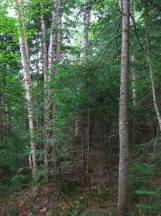 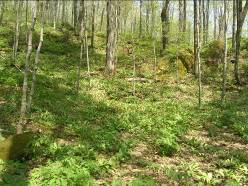 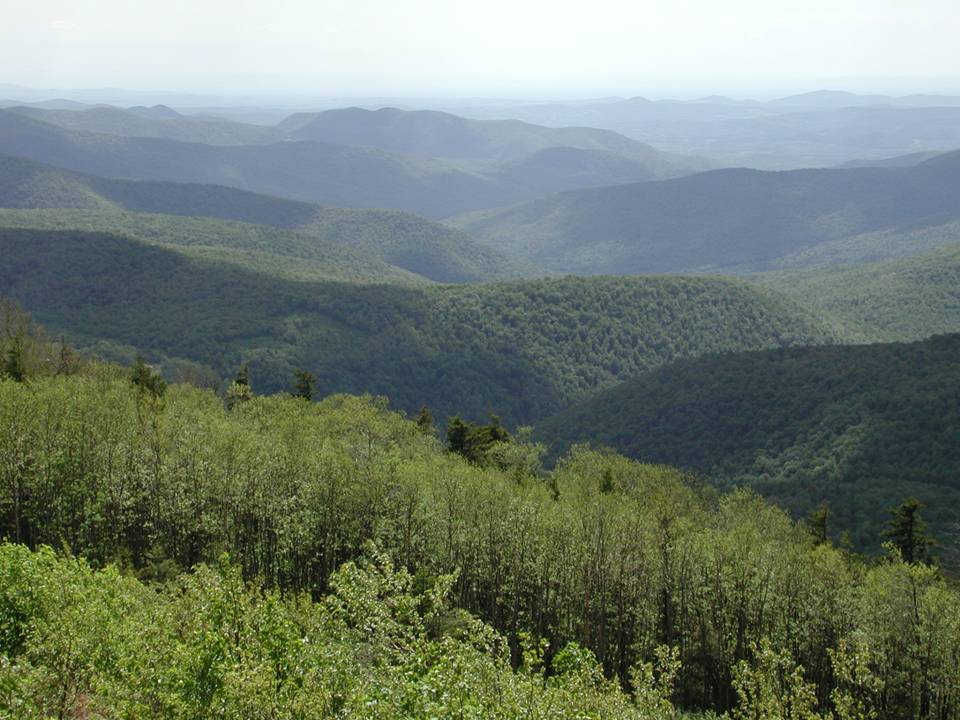 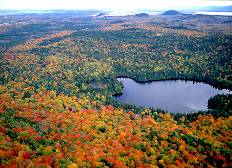 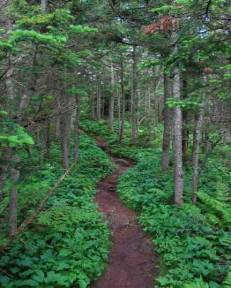 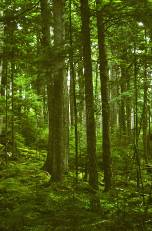 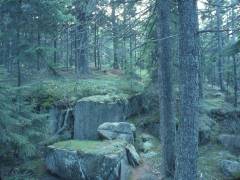 Tidal marsh & Beach
Terrestrial Habitats
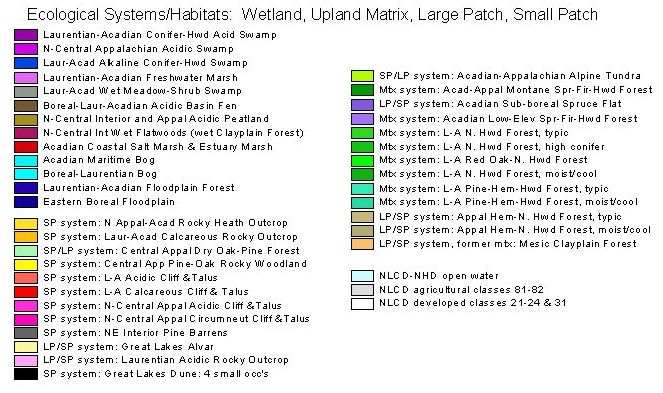 Systems types determined by 
Previous RCN grant
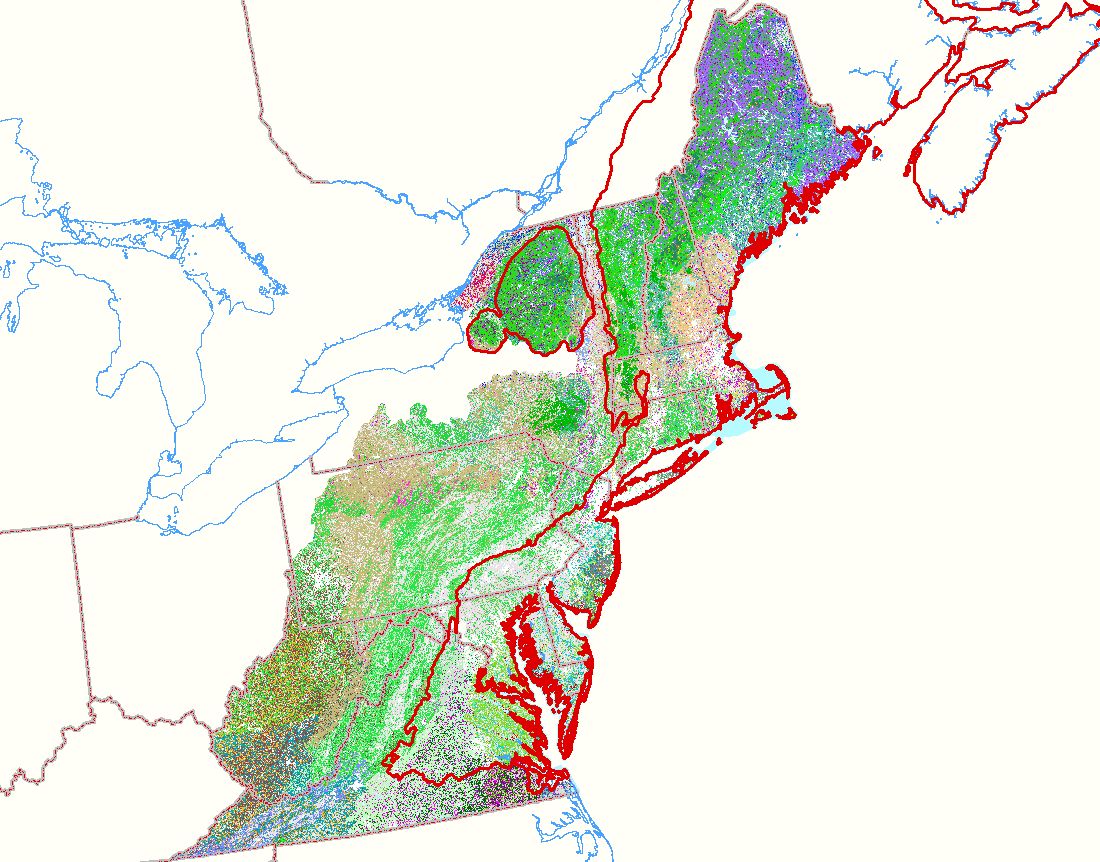 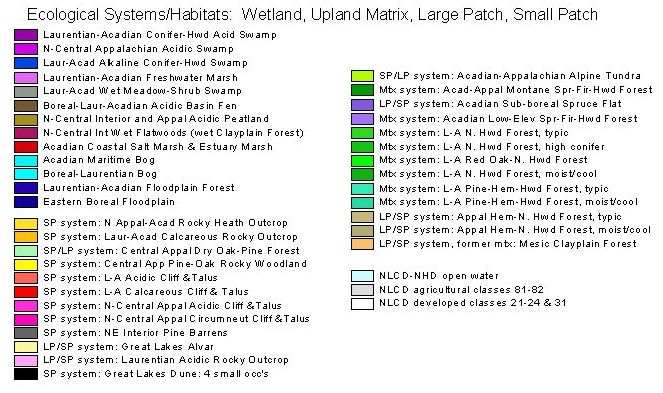 Data Driven: 
Wall to wall grids and confirming points
Elevation


Geology


Landcover


Solar
radiation

Precipitation
NWI
Wetland
              

Canopy 
closure                           

Landforms



Aspect
Categorical Aspect


Shaded
Relief

Rugosity
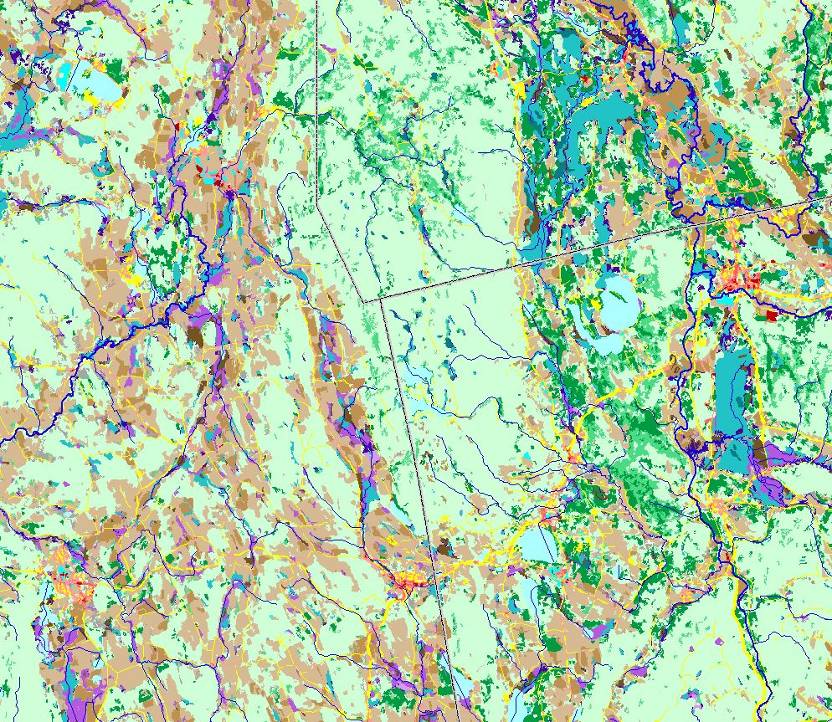 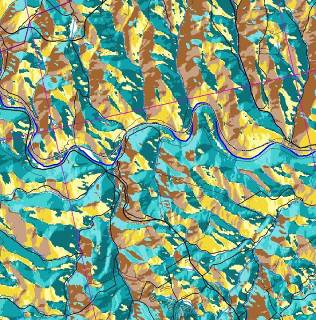 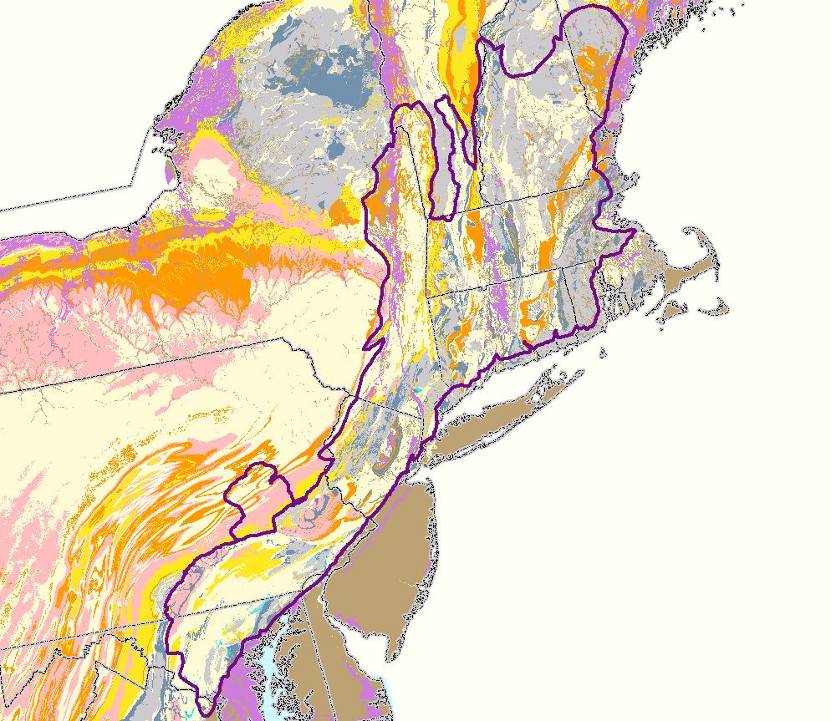 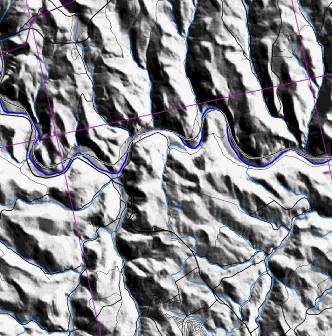 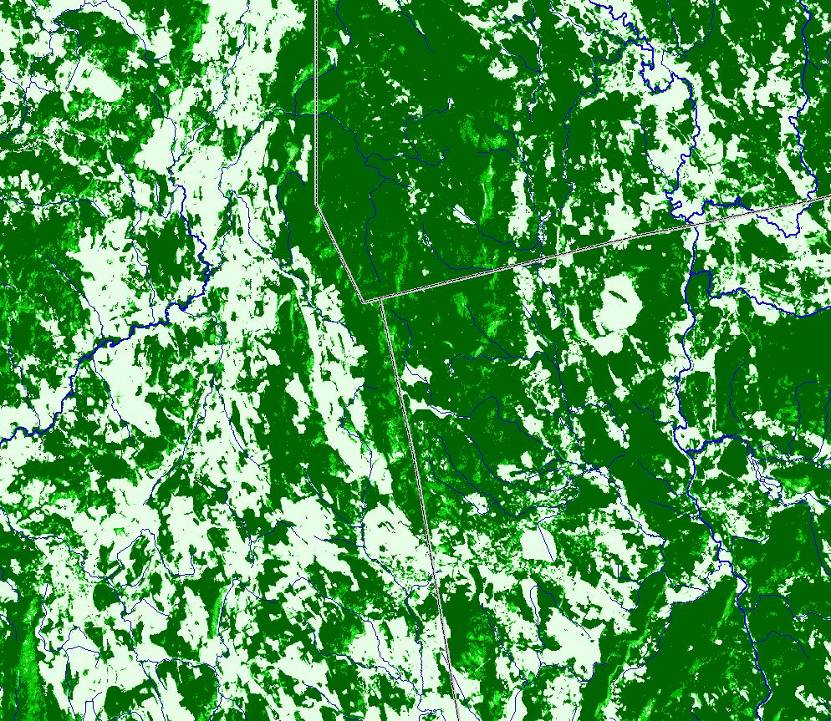 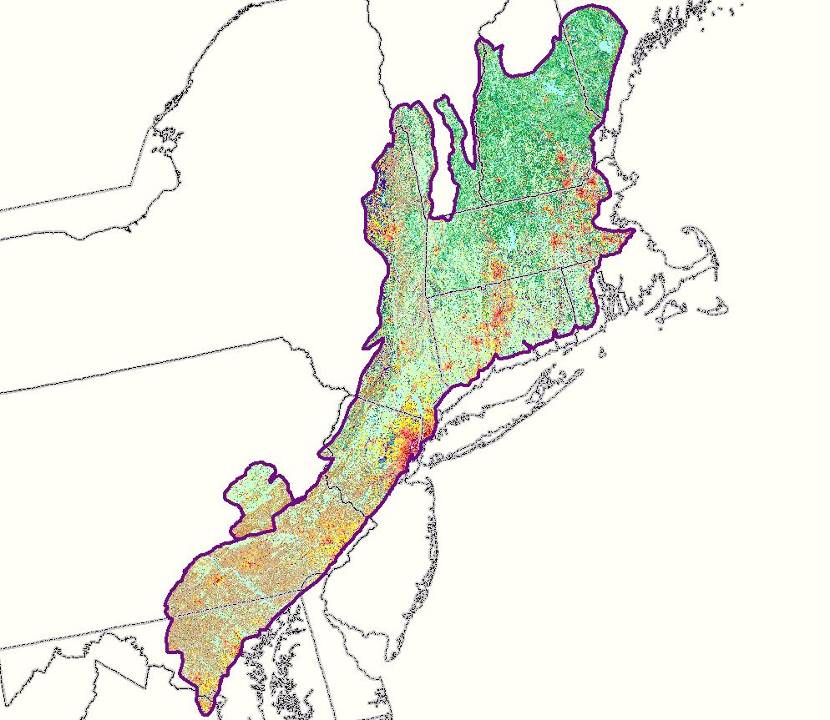 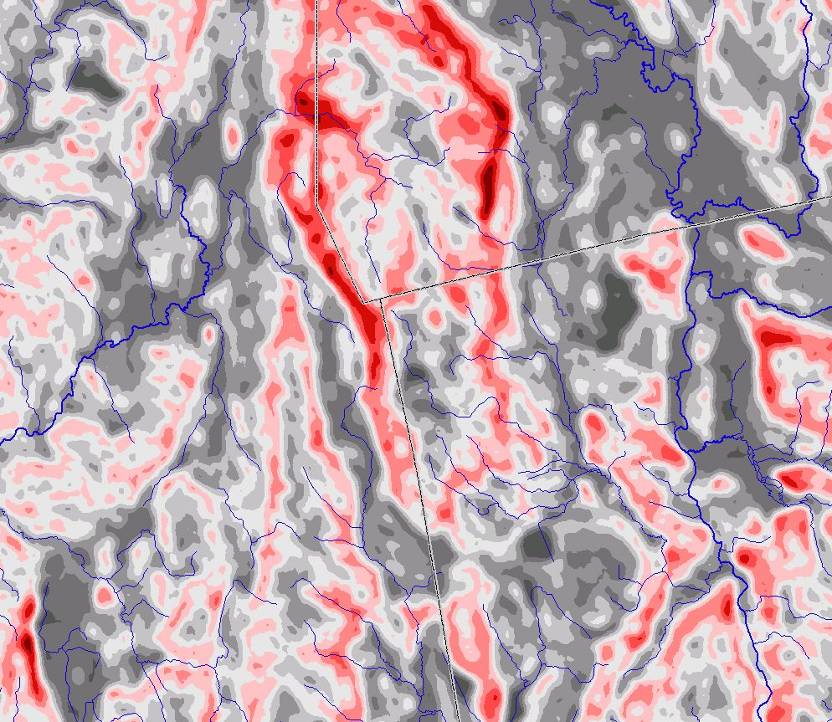 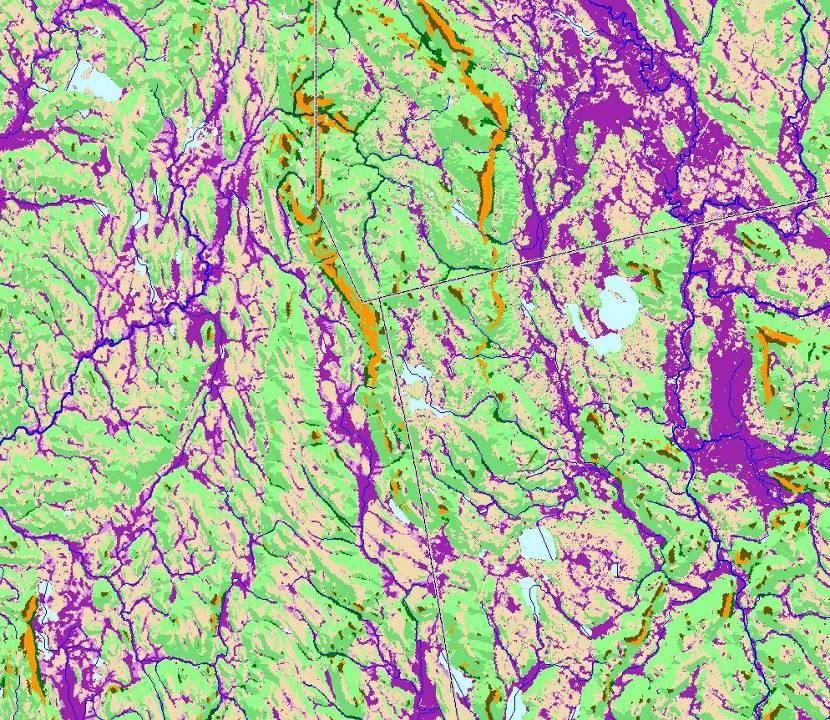 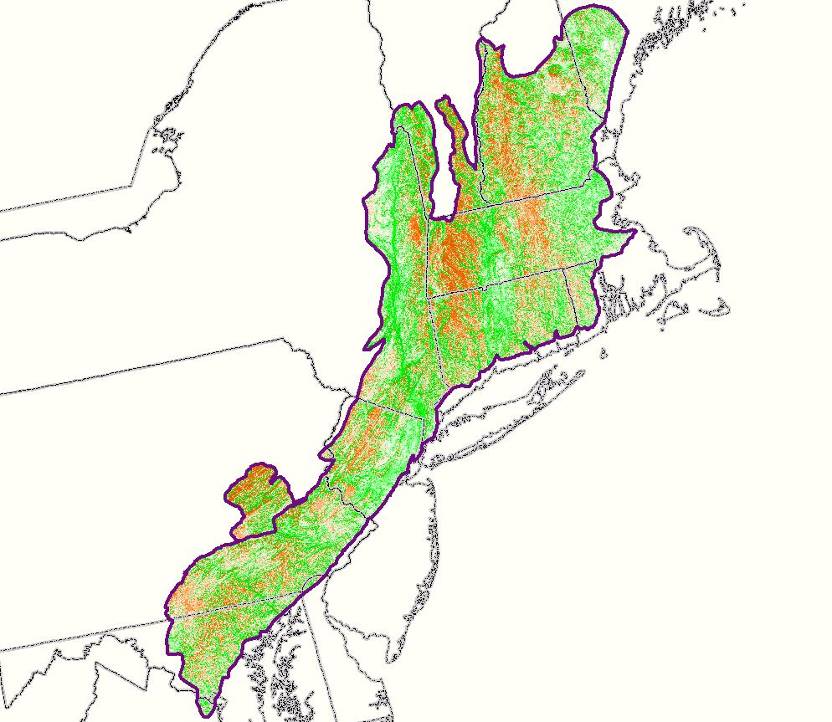 Over 10,000 
FIA and NHP 
data points
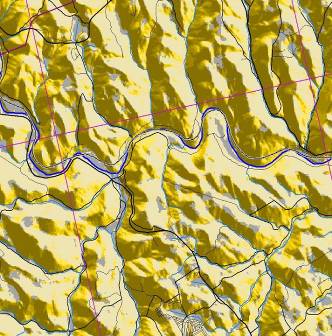 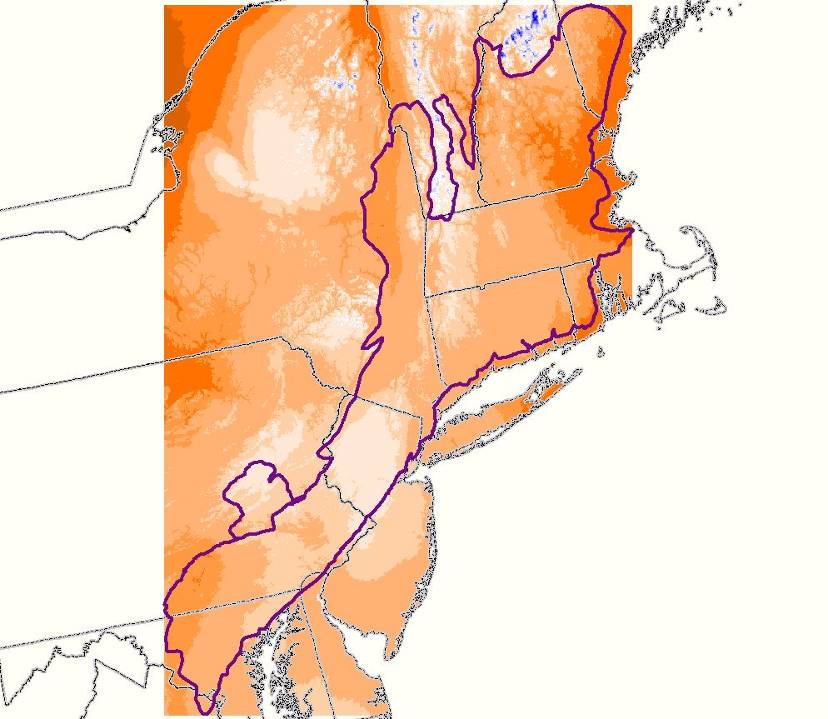 [Speaker Notes: Elevation: 30m DEM]
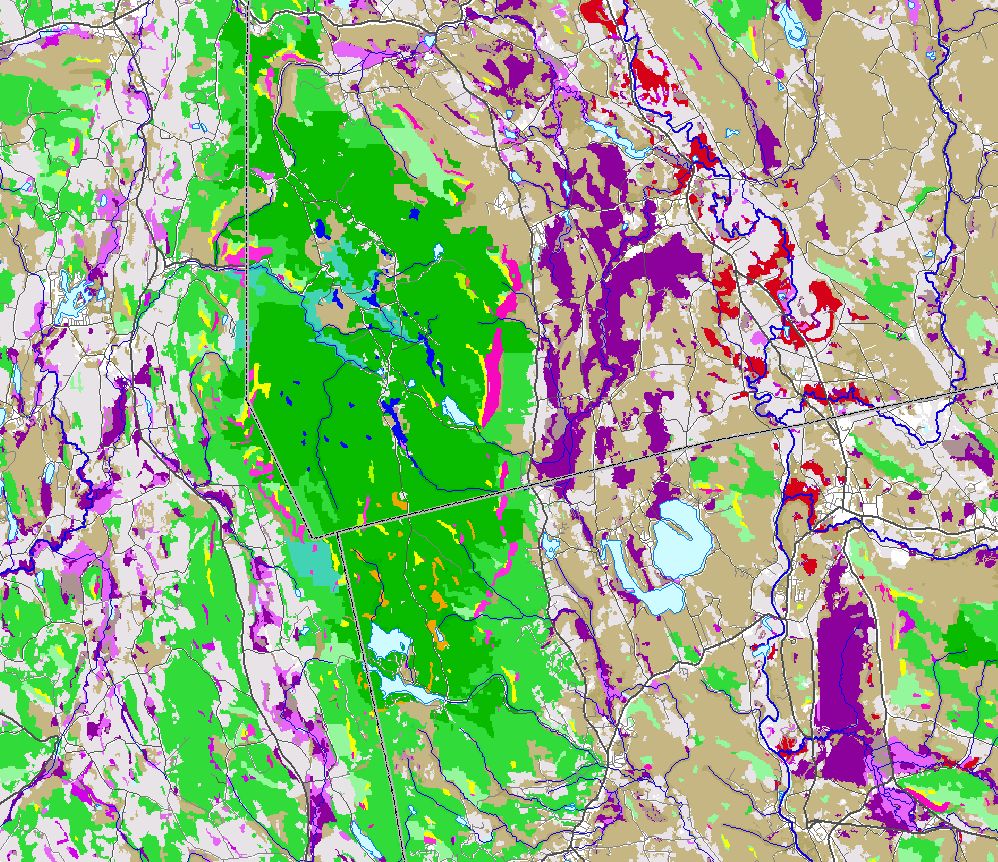 UPLAND
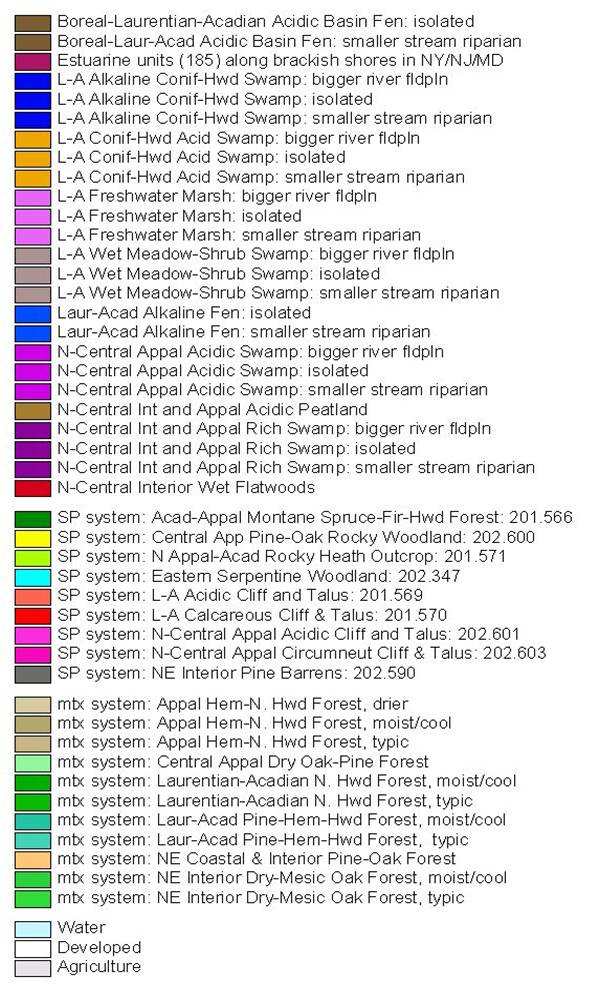 Underlying patterns
Related to physical 
Features.
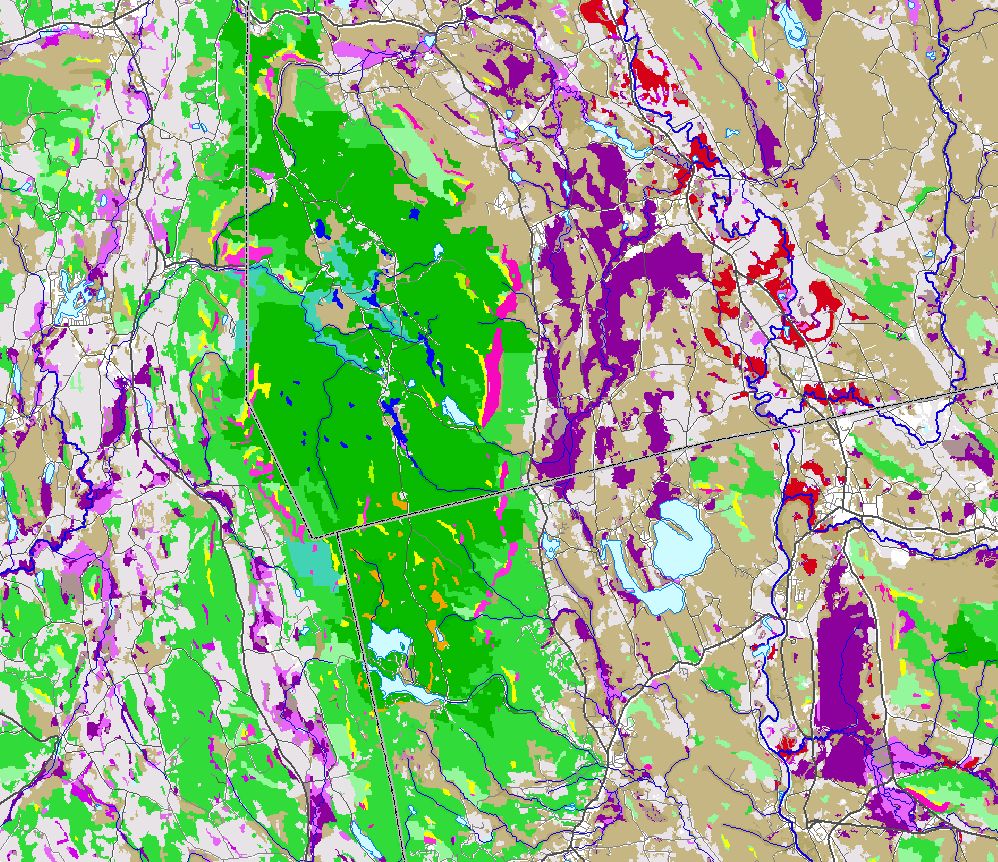 WETLAND
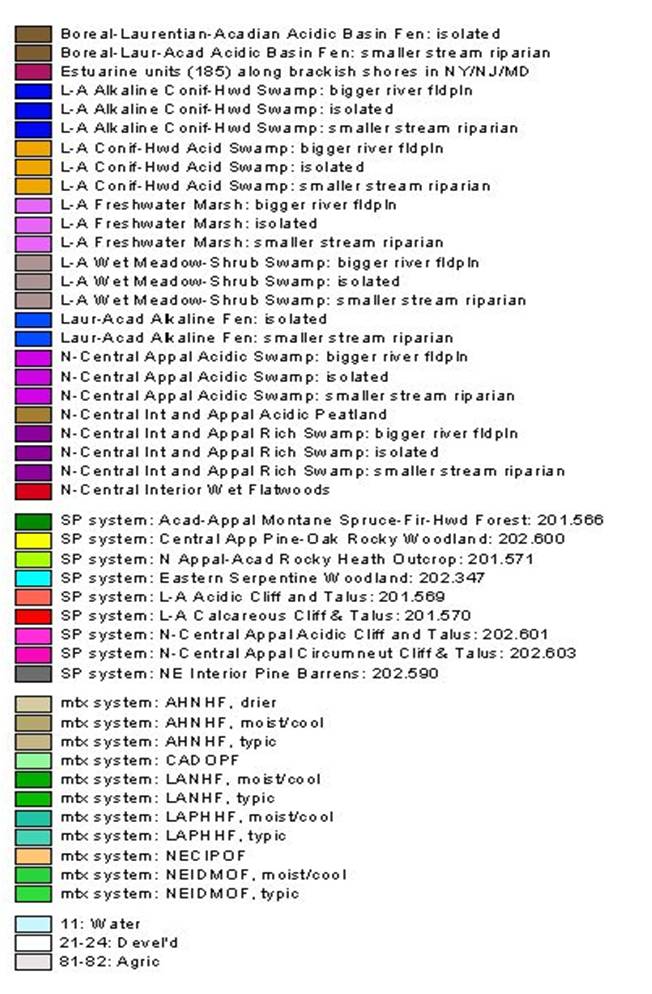